Tα βότανα του τόπου μας
Περιβαλλοντική ομάδα Γυμνασίου Κορώνης
2017-18
Τα βότανα είναι σύμμαχός μας. Η φύση αποτελεί το μεγαλύτερο φαρμακείο. Η χλωρίδα κρύβει τα μυστικά της πιο λαμπρής ομορφιάς και υγείας, προτείνοντας για κάθε πρόβλημα την άριστη δυνατή λύση.
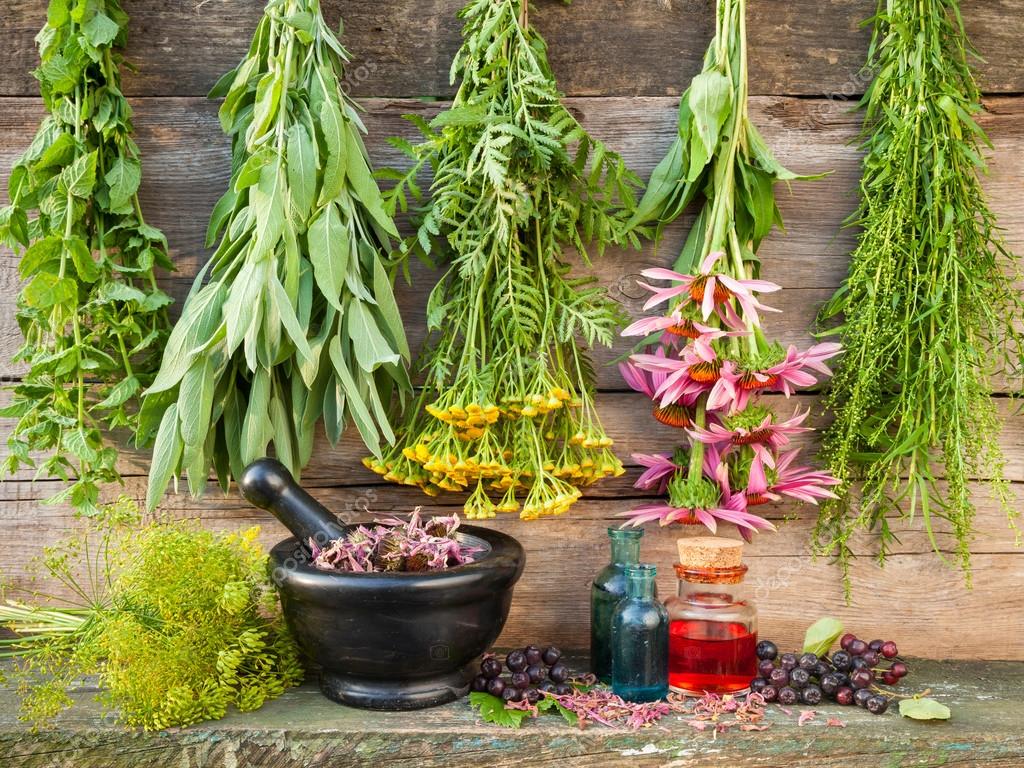 Σε όλο τον κόσμο, από την αρχαιότητα μέχρι την σύγχρονη εποχή, διαφορετικές κουλτούρες  έχουν ανακαλύψει πολλά κοινά σημεία όπως και ποικίλες χρήσεις για βότανα και αιθέρια έλαια. Οι μύθοι, οι θρύλοι, η παράδοση και η ιατρική αντικατοπτρίζουν αυτές τις γνώσεις.
Βότανα και θρησκεία
Στις θρησκευτικές λατρείες, εκτός από στεφάνια και λουλούδια χρησιμοποιούσαν και διάφορα μύρα και θυμιάματα . Όλοι θα ξέρουμε ότι οι θεοί τρέφονταν με νέκταρ
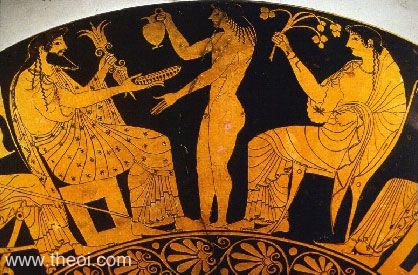 Μέχρι και σήμερα η εκκλησία χρησιμοποιεί για μεγάλες γιορτές διάφορα βότανα.Ο βασιλικός έχει σημαντικό ρόλο στην Ελληνική λαϊκή και θρησκευτική παράδοση. Σύμφωνα με αυτή το φυτό φύτρωσε στο χαμένο τάφο του Χριστού και η έντονη μυρωδιά του έγινε αφορμή να ανακαλυφθεί.
Βότανα στην ελληνική μυθολογία
Κρόκος ή Σαφράν
Ελλέβορος
Τα βότανα και οι χρήσεις τους
Ο Ιπποκράτης κατέγραψε περίπου 400 είδη βοτάνων των οποίων η χρήση τους ήταν γνωστή κατά τον 5ο αιώνα π.Χ. Συγκέντρωσε σε αρκετά συγγράμματά του πολυάριθμα θεραπευτικά φυτά και μέσα σε αυτά αναφέρονται οι θεραπευτικές τους ιδιότητες.
Τα βότανα και οι ουσίες που περιέχουν αποτελούν αντικείμενα συγχρόνων επιστημονικών μελετών, οι οποίες επιβεβαιώνουν πολλές από τις θεραπευτικές ιδιότητες τις οποίες τους απέδιδαν εμπειρικά στο παρελθόν. Για τον λόγο αυτό η χρήση τους στην φαρμακευτική και στην βιομηχανία καλλυντικών ολοένα αυξάνεται.
Τα κυριότερα ελληνικά βότανα είναι τα εξής:
1. Αγριάδα
 2. Βαλεριάνα η φαρμακευτική 
3. Βασιλικός (Ώκυμον το βασιλικόν) 4. Γλυκάνισο (Πιμπινέλλα το άνισο) 5. Δάφνη του Απόλλωνος 
6. Δενδρολίβανο 
7. Δίκταμνος (Ορίγανο ο δίκταμνος) 8. Θύμος ο κοινός 
9. Λεβάντα
 10. Μαϊντανός
 11. Μαντζουράνα (Ορίγανο το αμάραντο) 
12. Μάραθο (Φοινίκουλο το κοινό)
13. Μελισσόχορτο (Μελιττίς)
14. Μέντα 
15. Μολόχα (Μαλάχη η άγρια)
 16. Ρίγανη (Ορίγανο το κοινό)
 17. Ταραξάκο το φαρμακευτικό 
18. Τίλιο
 19. Τσουκνίδα (Κνίδη η δίοικος) 
20. Υπερικό 
21. Φασκόμηλο 
22. Φλόμος
 23. Χαμομήλι το κοινό (Χαμαίμηλο)
φασκόμηλο
λεβάντα
Εκδρομή στον Ταϋγετο
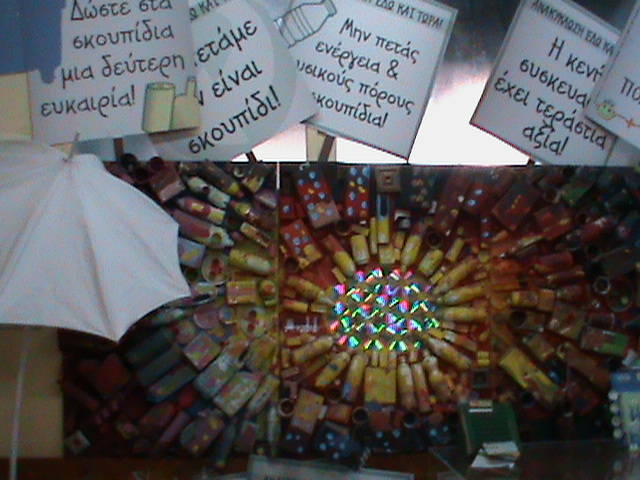 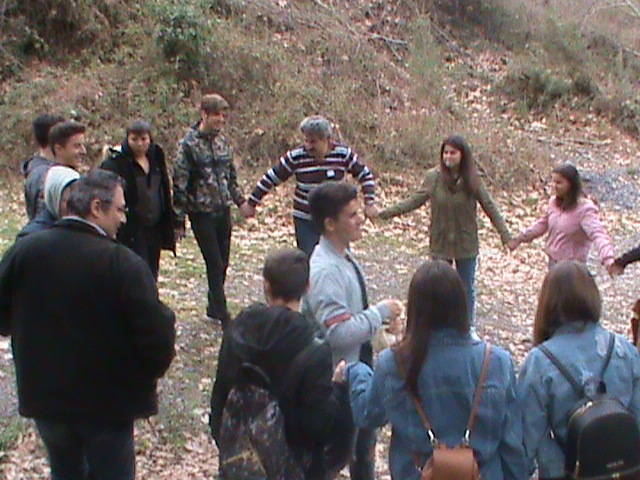 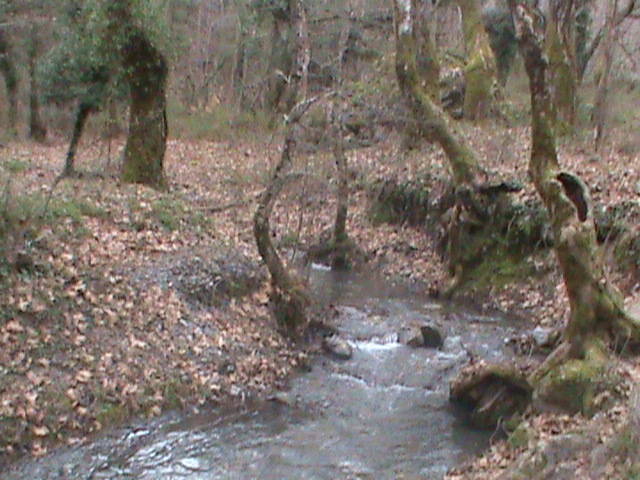 E-twinning
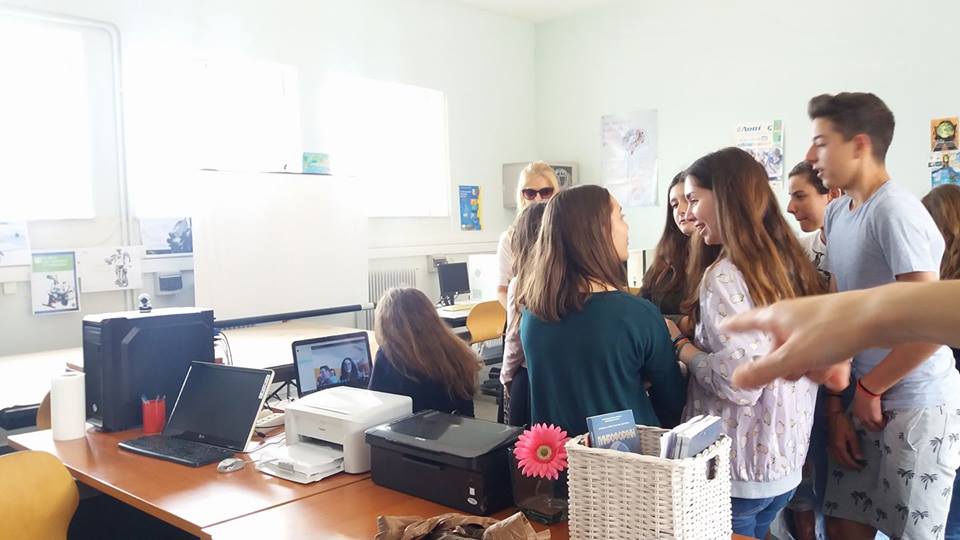 Καλό θα ήταν ο κόσμος να στραφεί και πάλι προς την φύση, να εφαρμόζει τους φυσικούς νόμους και ο καθένας να πάρει την ευθύνη για την υγεία του στα χέρια του.